Spring 2021 TQIP Collaborative Report
Dr. Christopher Dente
Spring 2021 TQIP Collaborative Report
Report based on data from October 2019 through September 2020

Total NTDB Inclusion Patients: 26,702

Total TQIP Inclusion Records: 12,969

Percent TQIP Records: 48.5%
[Speaker Notes: This report was based on data that is, in some cases basically two years old.  TQIP included about half of the registry patients that were submitted, which is a pretty standard scenario]
Risk Adjusted Mortality
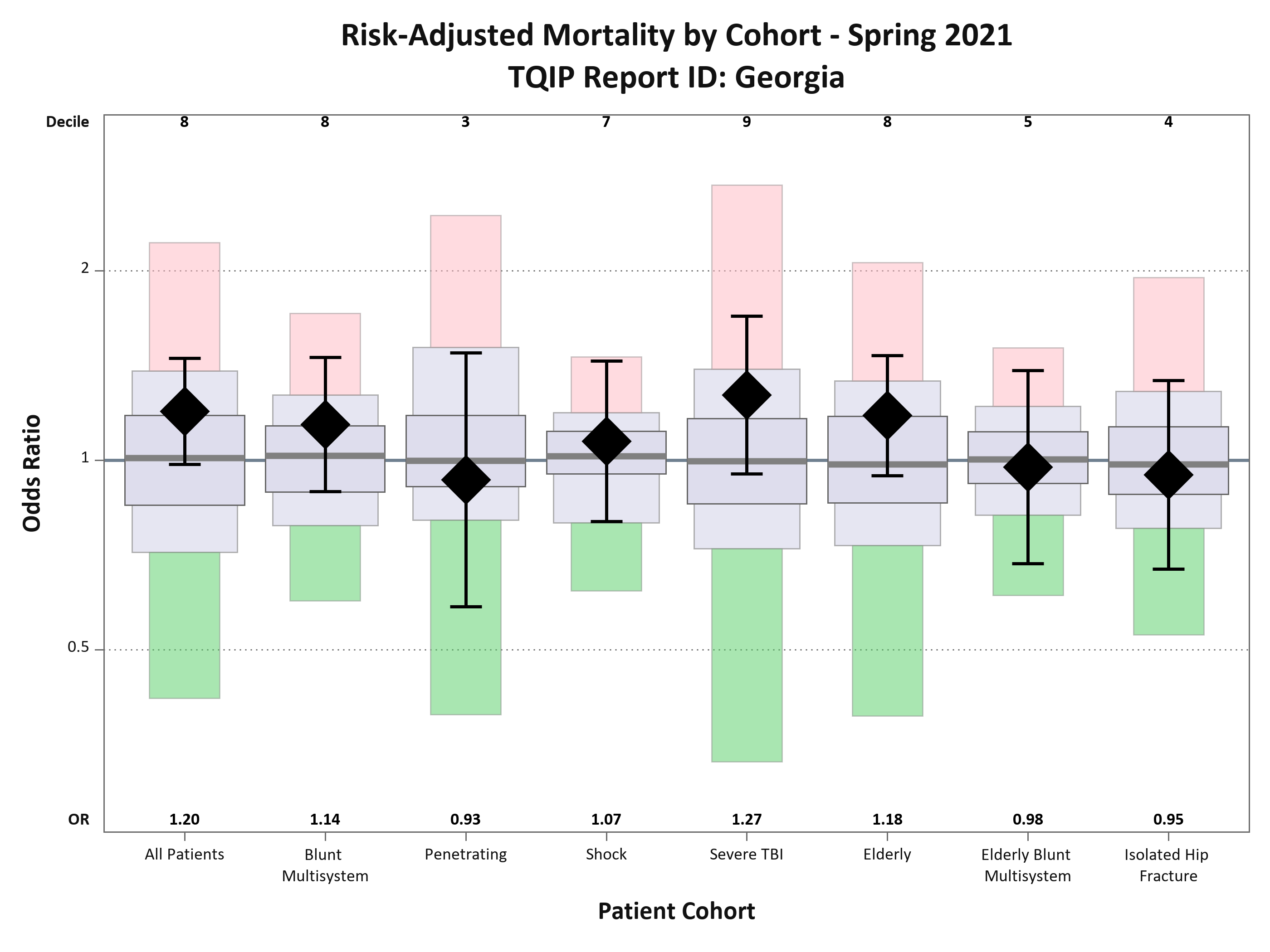 [Speaker Notes: This is what our risk adjusted mortality looked like…average across the board and our deciles, as a group have also fallen…so no bad news here.]
Risk Adjusted Mortality Over Time
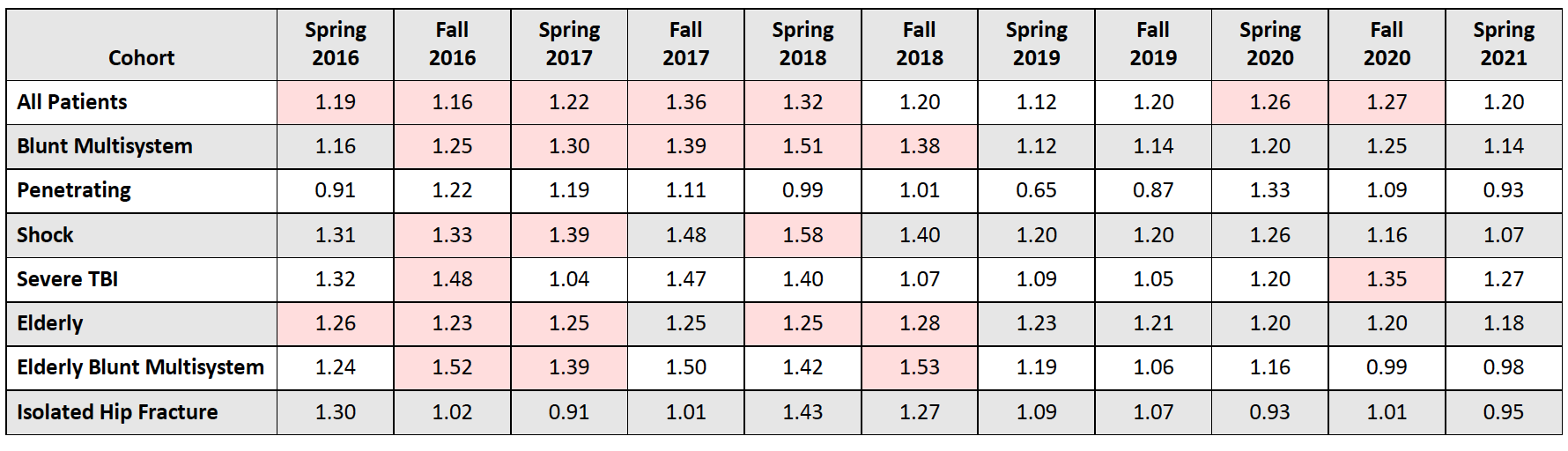 [Speaker Notes: OR good across the board]
Compared to 5 years ago……….
Risk Adjusted Mortality Over Time
Risk Adjusted Major Hospital Events
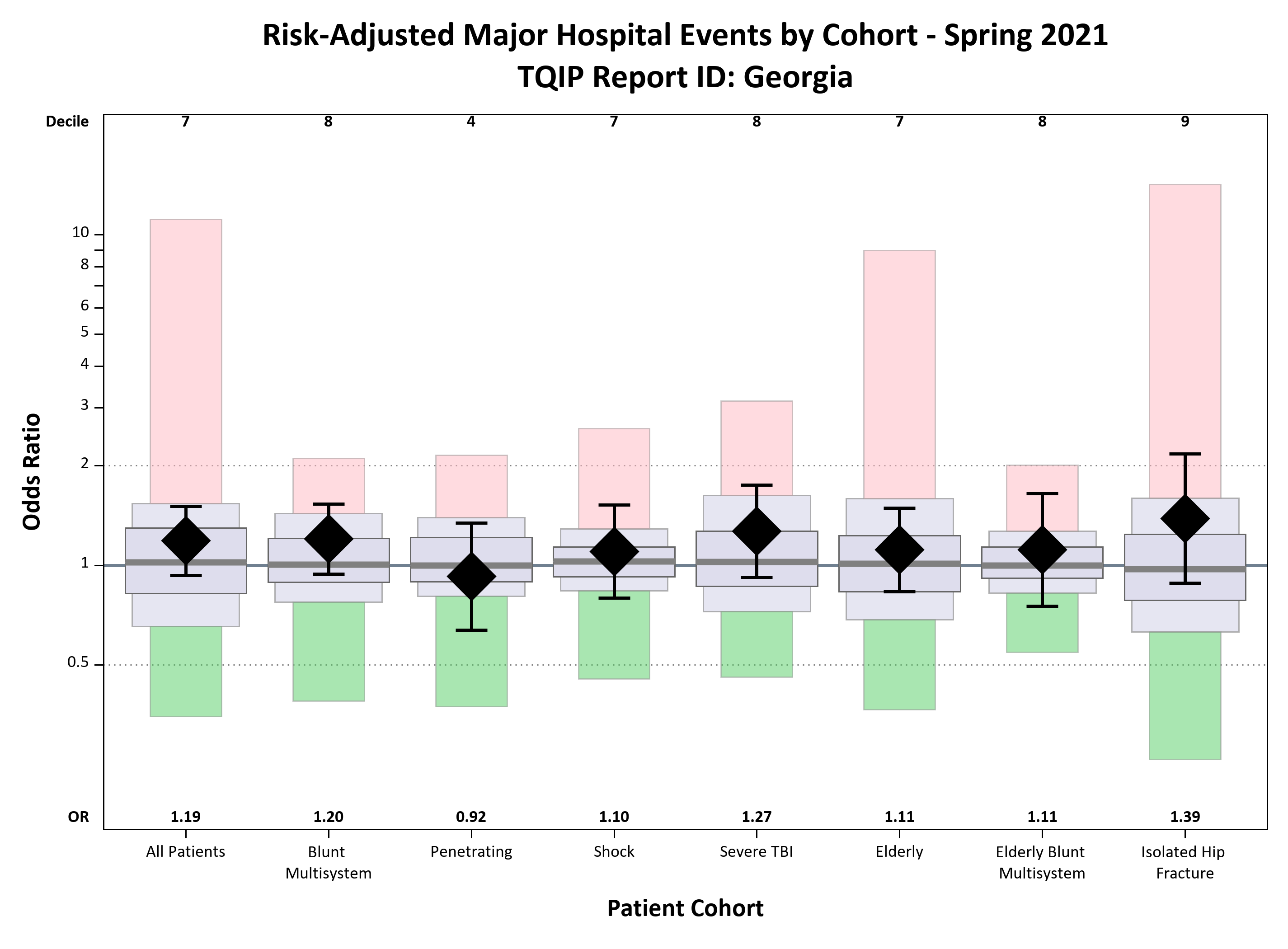 [Speaker Notes: Complications or MHE look much better too.  The red is almost totally gone from this slide as well.]
Risk Adjusted Hospital Events Over Time
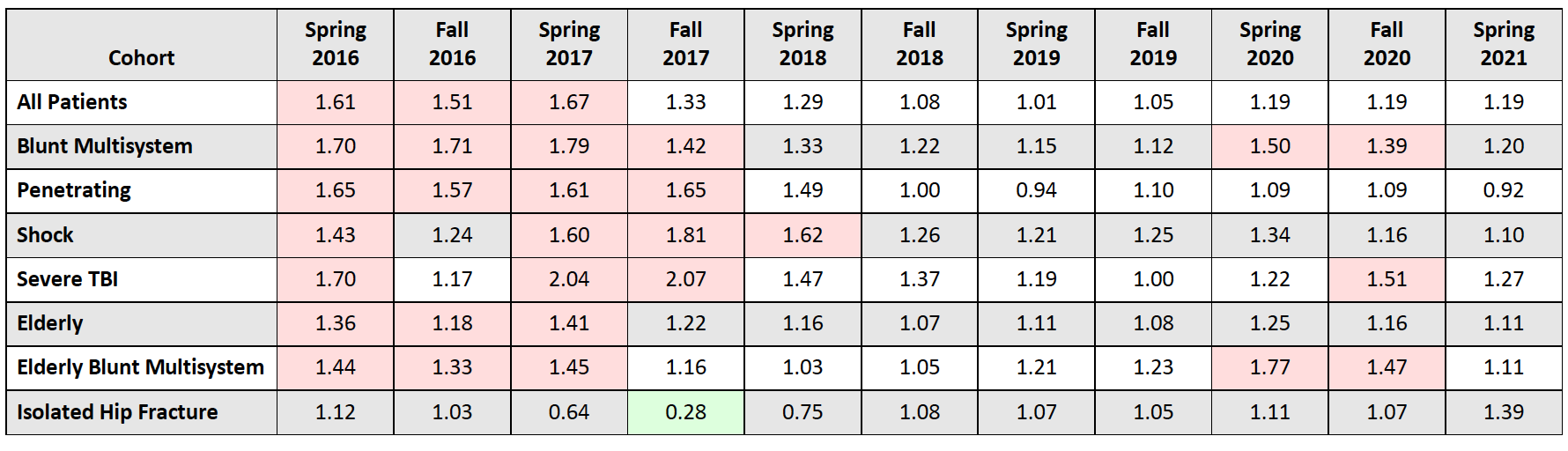 Risk Adjusted Major Hospital Events Including Death
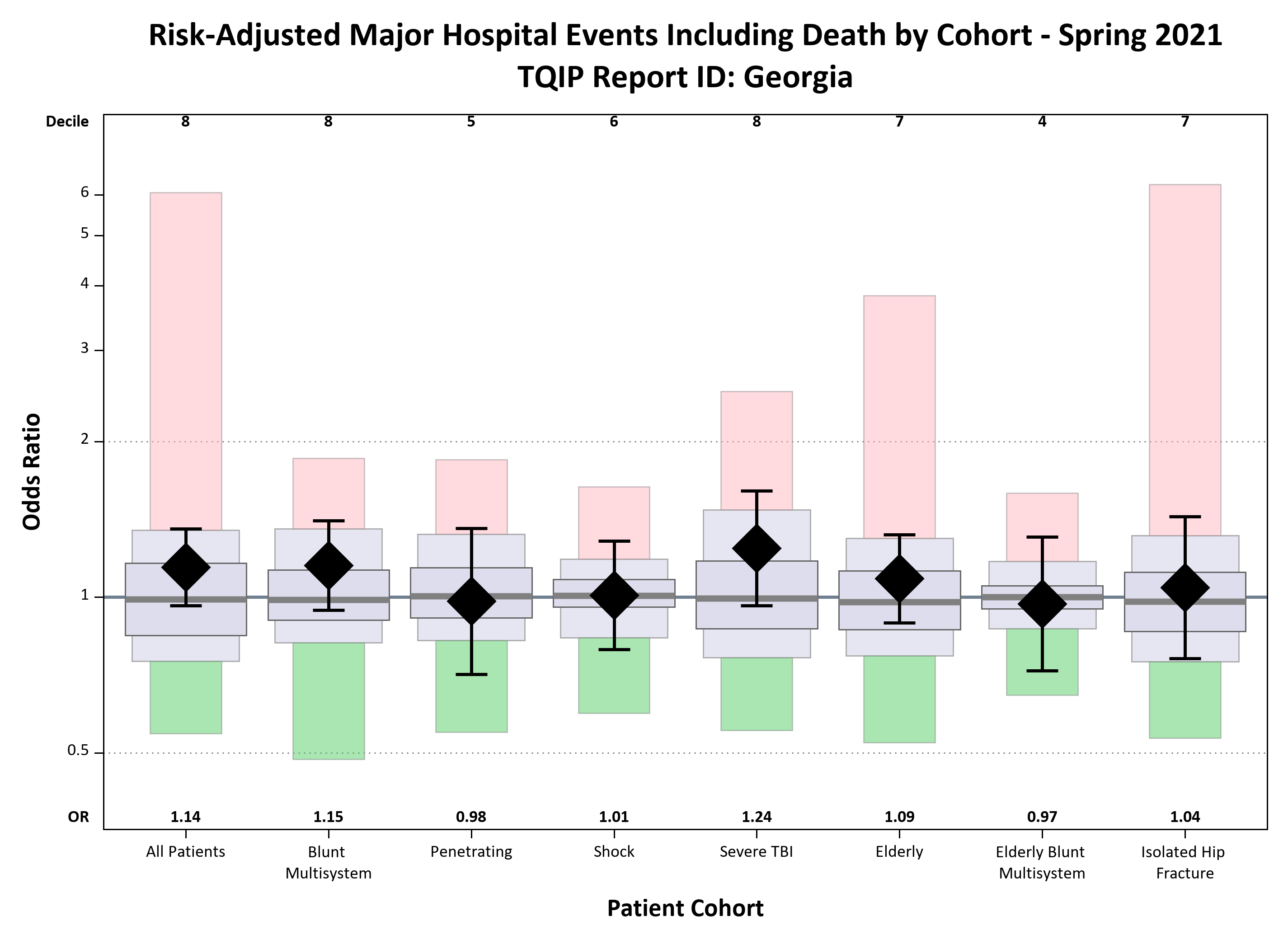 Risk Adjusted Major Events Including Death Over Time
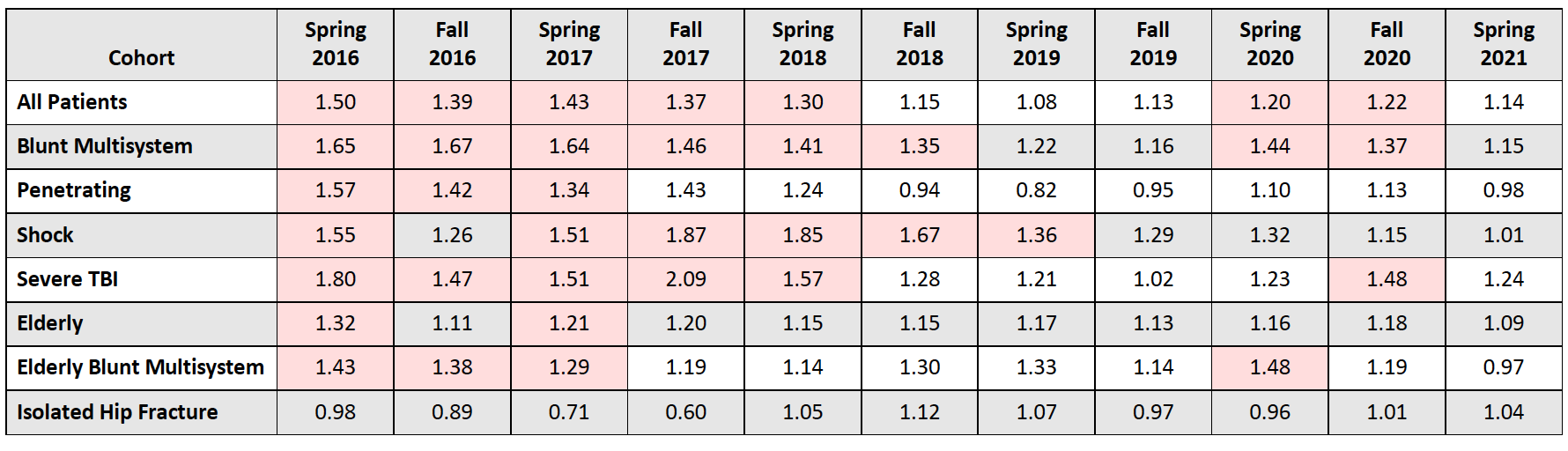 Risk Adjusted Specific Hospital Events
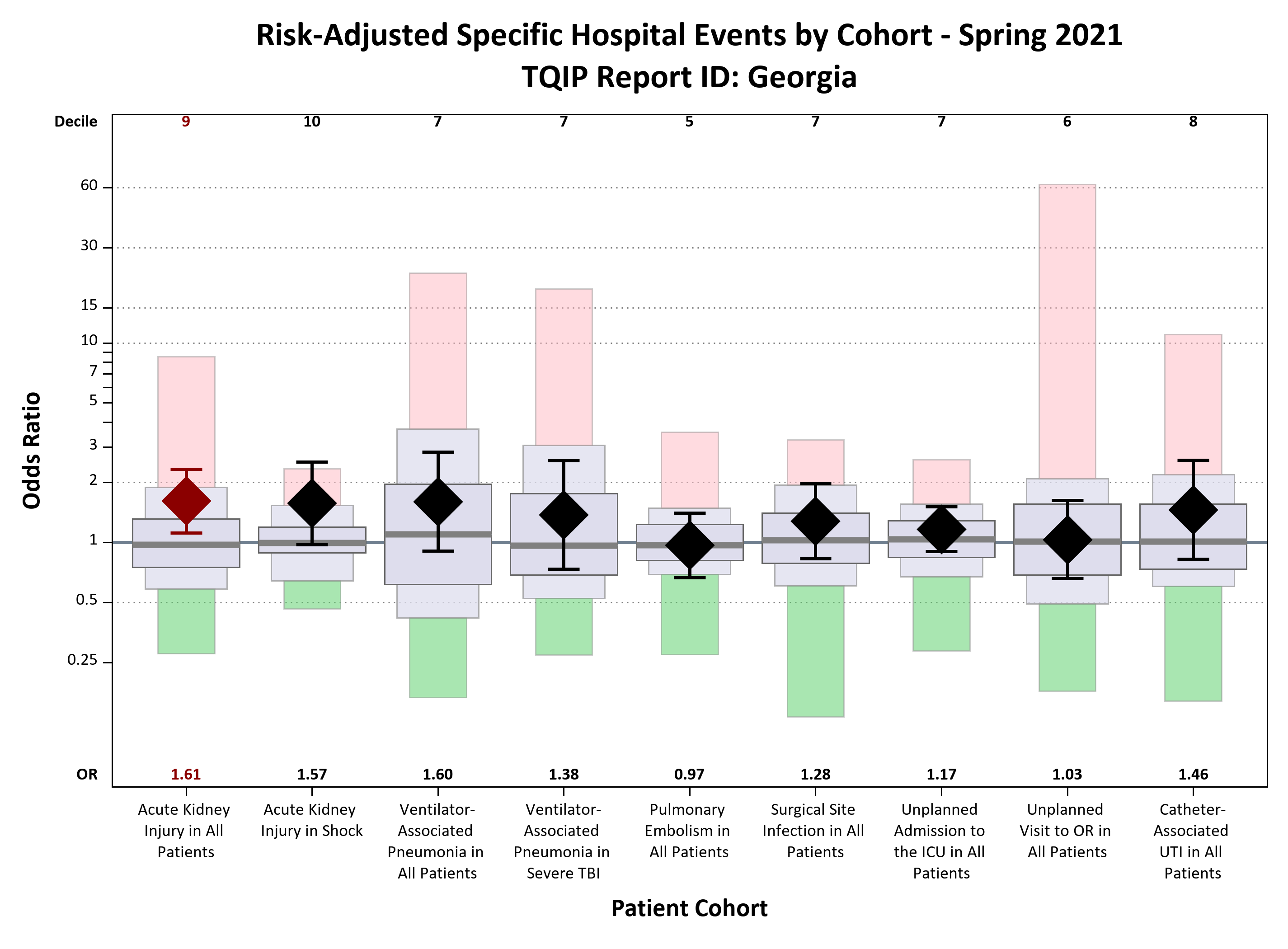 Risk Adjusted Specific Events Over Time
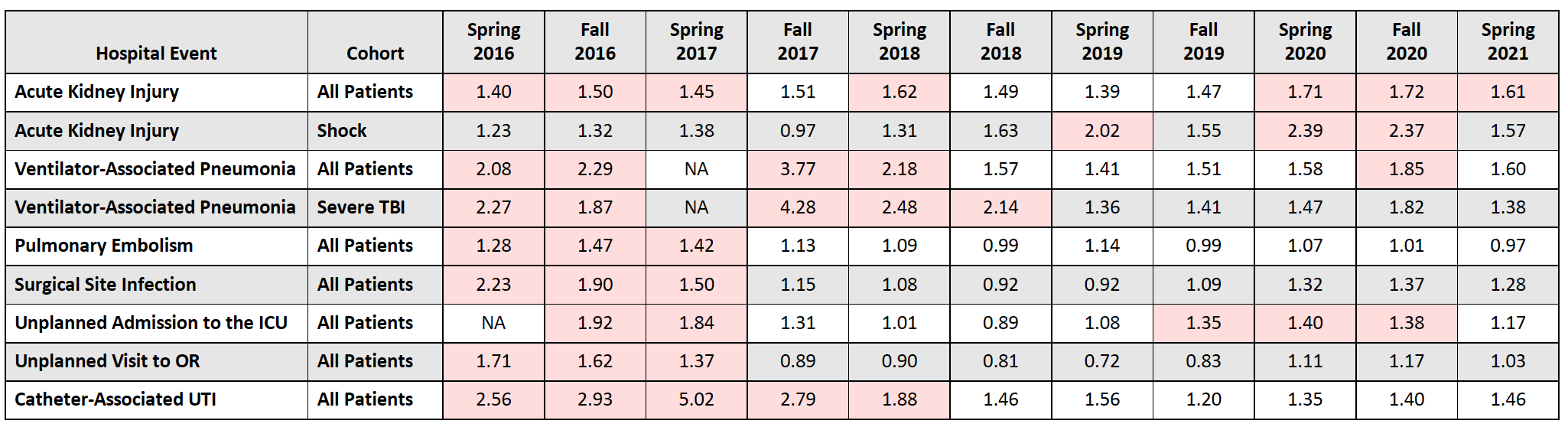 Patient Characteristics & Processes of Care
Consistent with TQIP Averages:

LOS, ICU Utilization & Mechanical Ventilation Days
Time to First Operative Fixation Isolated Hip and Mid-Shaft Femur
Operative Management of Blunt Splenic Injuries
Cerebral Monitoring for Severe TBI Patients
Time to Tracheostomy for TBI Patients
Angiography for Hemorrhagic Shock Patients
Plasma to Packed Red Blood Cells Ratios for Hemorrhagic Shock Patients
Percent of Deaths
Discharge Disposition by Cohort
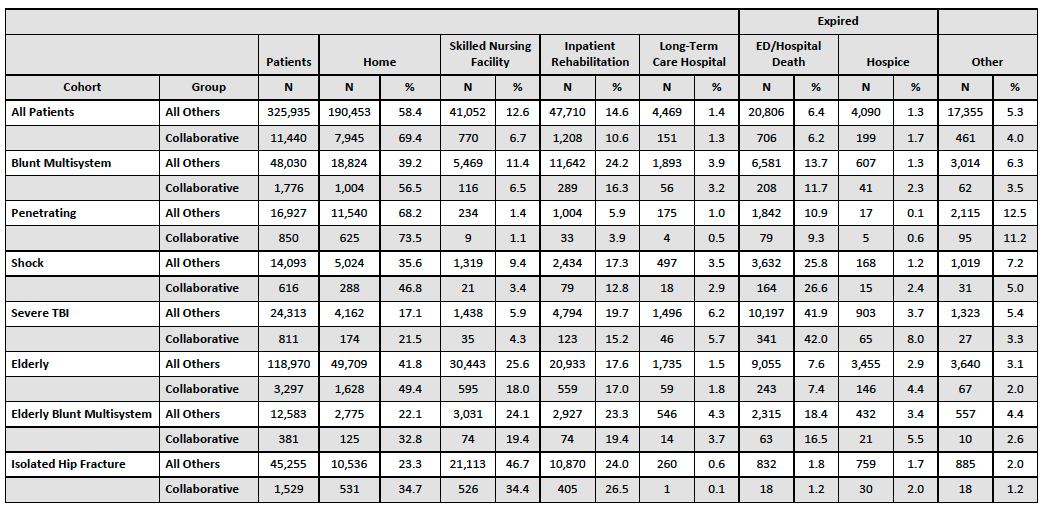 Discharge Disposition by Cohort
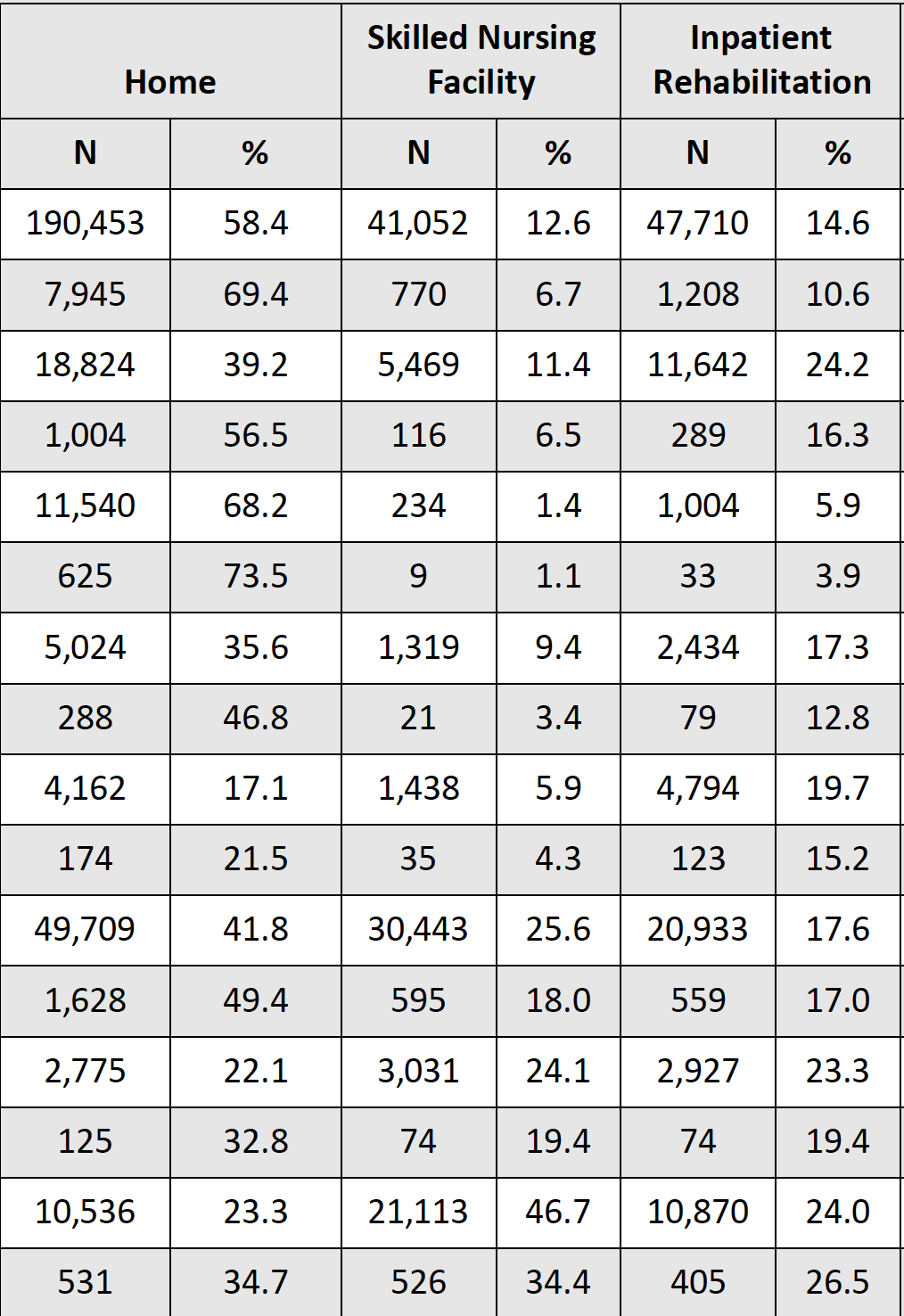 Summary
Slowly Improving TQIP state report

No large red flags or significant concerns
AKI is a persistent problem
We underutilize Acute Rehab and LTAC

The projects that we are developing address some of the things we are seeing in our reports but the reports themselves seem confining…